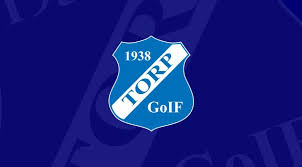 SPELAR-OCH FÖRÄLDRAMÖTE
SÄSONGEN 2019
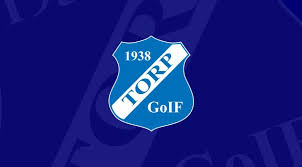 Innehåll
Träning 2019
Cuper och seriespel
Alla är olika – olika är bra
Träning
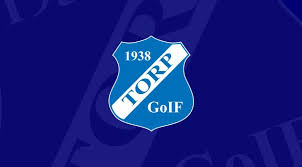 Tre fotbollstillfällen i veckan fördelat på sporthall, C 35 och konstgräs
Målvaktsträning startar under februari
Planerar för Tarek och extra målvaktsträning
3 träningsmatcher under mars – april; 10/3 mot Munkedal, mot Orust i april. Frågan ställd till Kode.
Cuper och seriespel
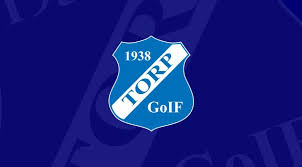 Tjejcupen i Vedum 2/3
Boströms cup Lilla Edet 29/3
Seriestart v 18 F14
9-manna, 3 x 25 min, boll stlk 5, planstlk 2018, mål 6-7,32*2,2-2,44
Kallecupen 27/6 – 30/6, 9-manna F 14 
Oddebollen 2 – 4/8, 11-manna F 14 
Funderingar inför hösten:
Ev Qualitycup 11 – 13/10, 11 manna F 14
Uddevallakannan, november
Alla är olika – olika är bra
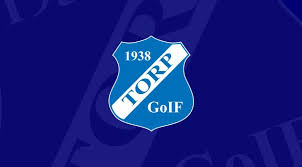 50 000 kr barn och unga i allmänhet till flickor i synnerhet i föreningen

Mål
Varje år ska varje lag arbeta med värdegrunden
Vid varje träningstillfälle skall varje barn bli hörd och sedd
Samtliga ledare och styrelse skall genomgå värdegrunds- och jämlikhetsutbildning
Alla är olika – olika är bra
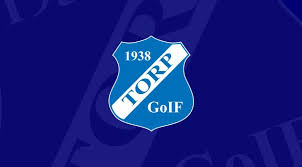 Värdegrund - Gemenskap – Glädje - Utbildande
Föreningsperspektiv
Hos Torp är alla välkomna, oavsett funktionsvariation, etnicitet, religion, sexuell läggning och socioekonomiska förutsättningar
Vi ser till att alla får spela
Vi tycker alla spelare är viktiga för laget
Vi ser till att alla spelare ges möjlighet att delta på cuper och träningsläger
Vi tänker på att spelare utvecklas olika fort
Vi hjälper varandra mellan åldersgrupperna
Vi har inga lagkassor
Vi har gemensam Bollskoj för flickor och pojkar mellan 5 – 7år
Vi delar på flickor och pojkar från 8 år 
Vår verksamhet är utbildande och glädjefull
Alla är olika – olika är bra
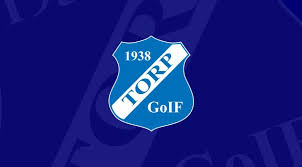 Spelarperspektiv
Vi respekterar varandra, domare och motståndare
Vi har noll tolerans mot könsord, rasistiska uttalande och svordomar
Våra äldre spelarna är förebilder för dom yngre spelarna
Våra spelare utbildas i fotboll och i ett gott sportmanskap(uppförande)
Vi respekterar alltid domaren, oavsett situation. Utan domare, ingen match!
Vårt motståndarlag tränar oss i matchsituationer. Utan motståndare, ingen match!
Alla är olika – olika är bra
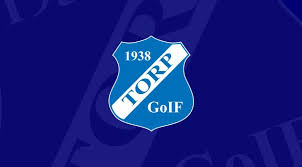 Ledarperspektiv
Våra ledare är förebilder för sina spelare
Våra ledare stöttar och hjälper spelarna i med och motgång
Våra ledare är utbildade i fotboll samt i att leda grupper
Våra ledare ser alla spelare i laget, berömmer och korrigerar när det behövs

Föräldraperspektiv
Föräldrar stöttar sina barn och medverkar på träningar vid behov
Föräldrar berömmer och höjer våra spelare
TA BORT DENNA? KOLLA NÄSTA
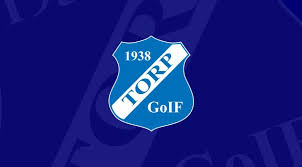 10/2 Värdegrundsarbete med  föreningens alla ledare och styrelse
23/2 Mål-och värdegrundsarbete med spelarna
Träningstillfälle med värdegrundsarbete med spelarna
27/6 – 30/6 Cup med värdegrundsarbete
Ev 11 – 13/10 Cup med värdegrundsarbete
Hur ska vi arbeta med Alla är olika		olika – olika är bra?
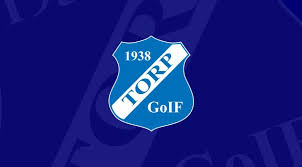 Laget före jaget, alla är lika viktiga och bidrar maximalt utifrån sina förutsättningar